Year  3 & 4
L.I - Can I convert money in pounds and pence?
Steps to success
-   I can identify the value of the notes and coins.
I can convert pounds and pence into pence
Challenge: True or false?
Alternative provision
L.I - Can I recognise the symbols of £ and pence and combine amounts to make a total?
Steps to success
- I can identify the value of the notes and coins.
- I can use the value of notes and coins to calculate totals.
-Challenge: True or false?
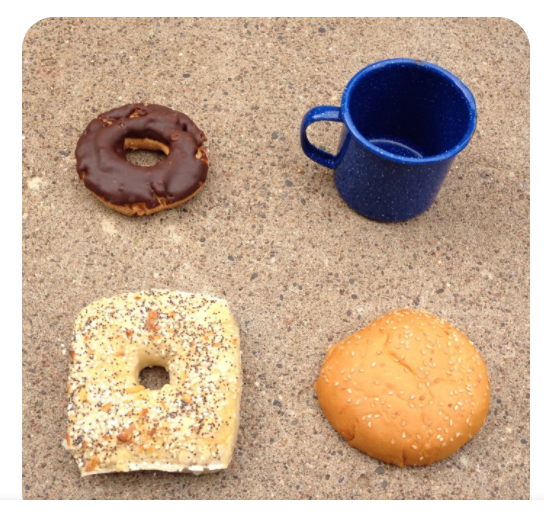 Which one doesn't belong?
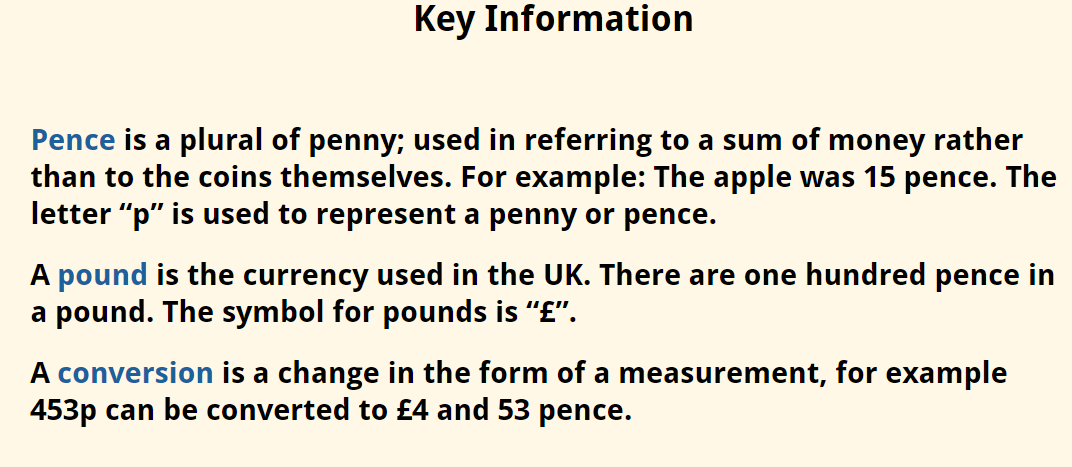 In Focus Task
Year 3 & 4
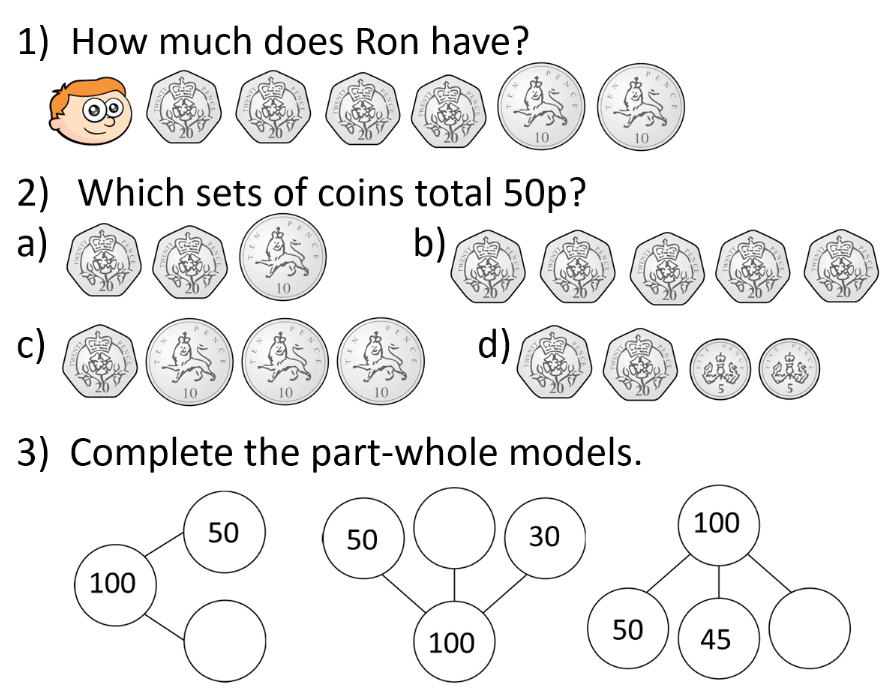 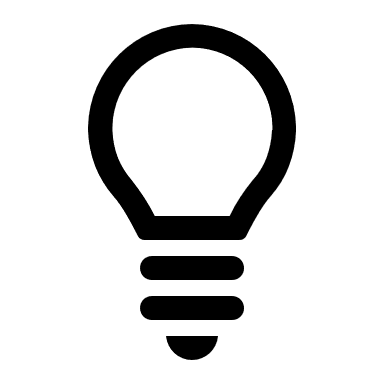 Can you draw part whole models to show 200 pence?
Talk Task
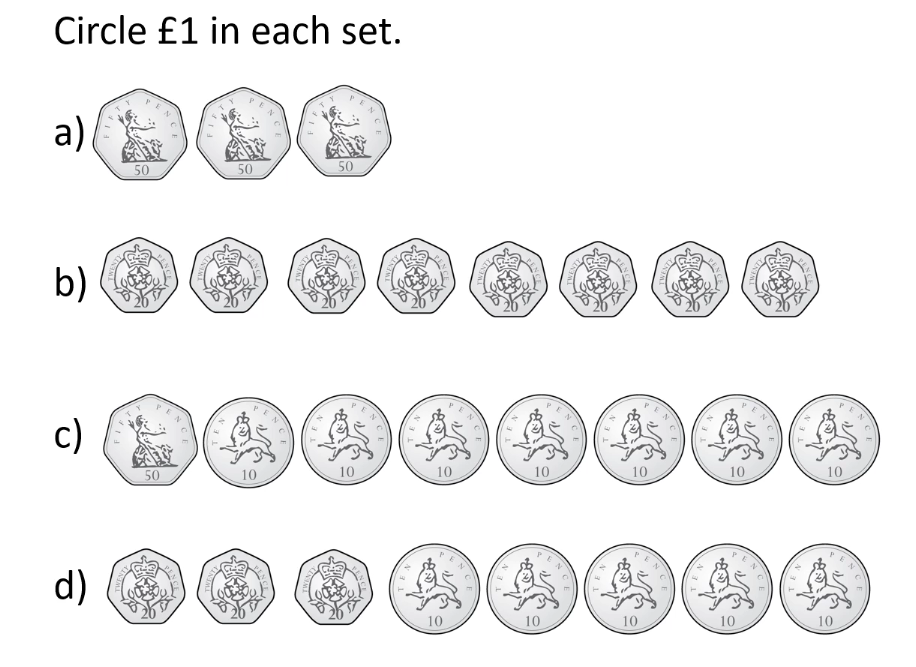 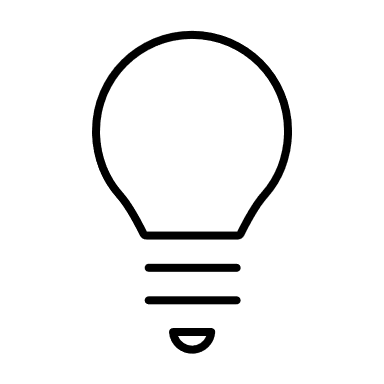 Develop Learning
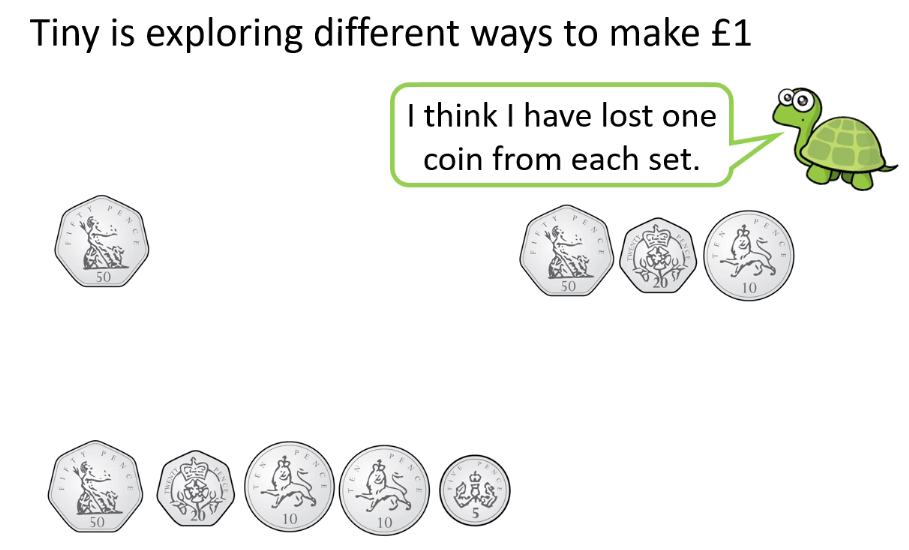 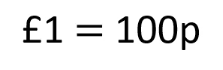 What do we need to add to each set of coins to make 100p?
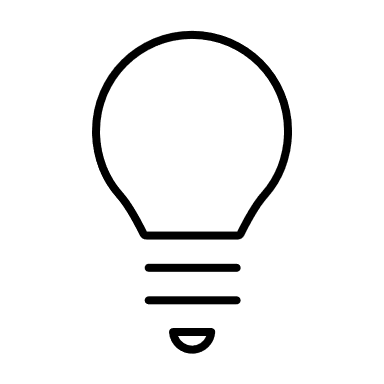 Develop Learning
Year 3 & 4
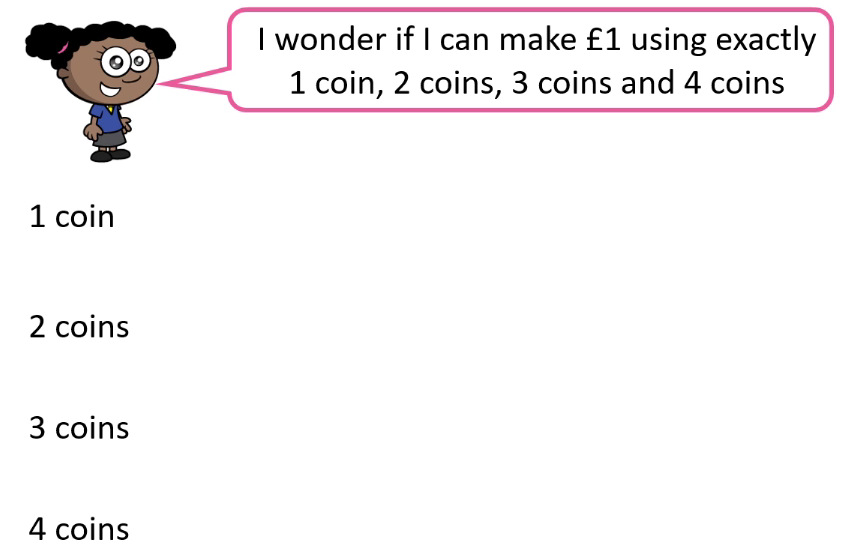 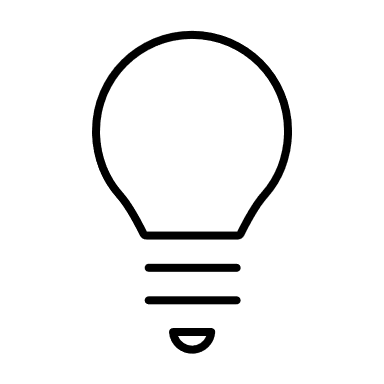 Can you make £1 with 5 coins or 6 coins?
Develop Learning
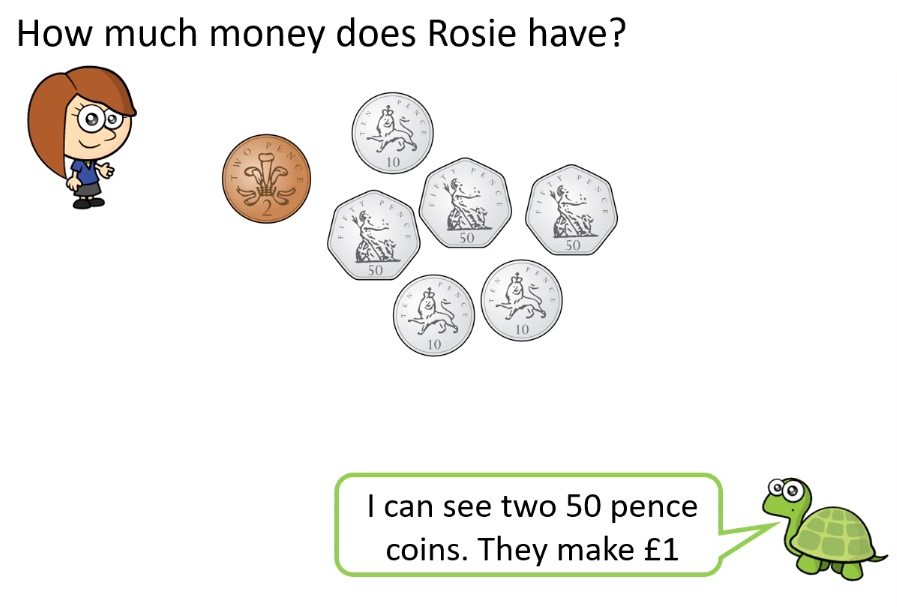 Next rearrange the rest of the coins in an order that makes them easy to count.
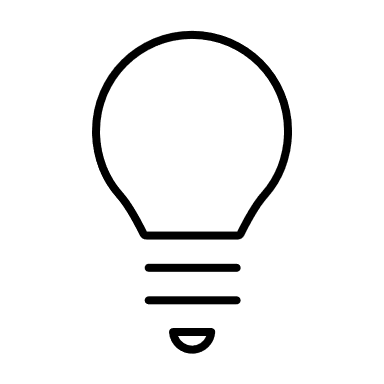 Develop Learning
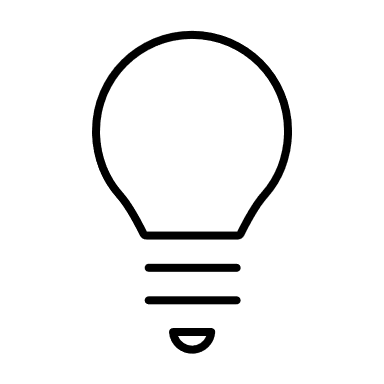 Now all try this one
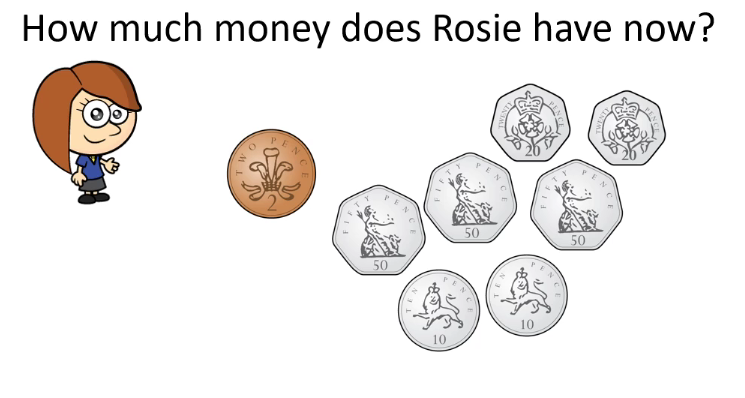 Remember to sort the money into order starting with the largest amount first.
Develop Learning
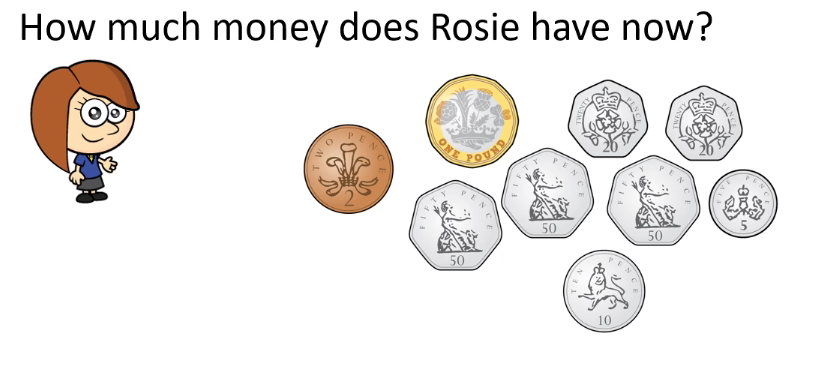 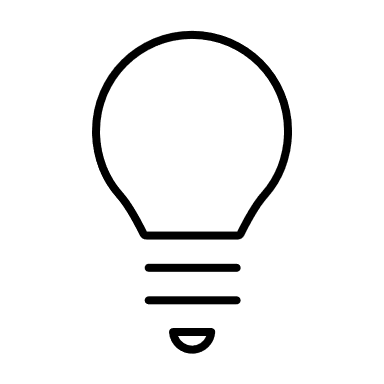 Develop Learning
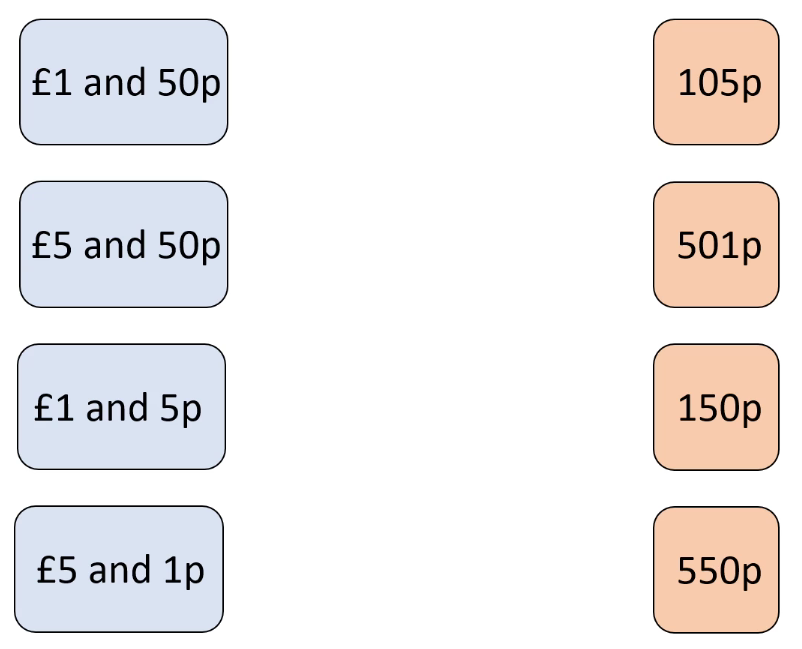 Here we have some amounts of money in the blue boxes in pounds and pence. In the pink boxes there are some amounts in pence.
Can you match the amounts?
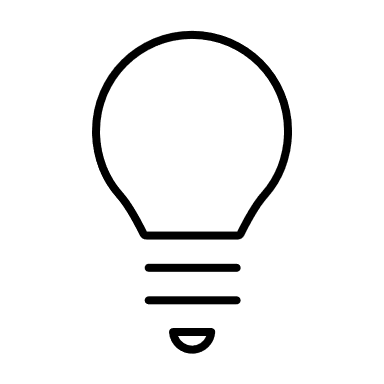 Independent Task
Year 3 & 4
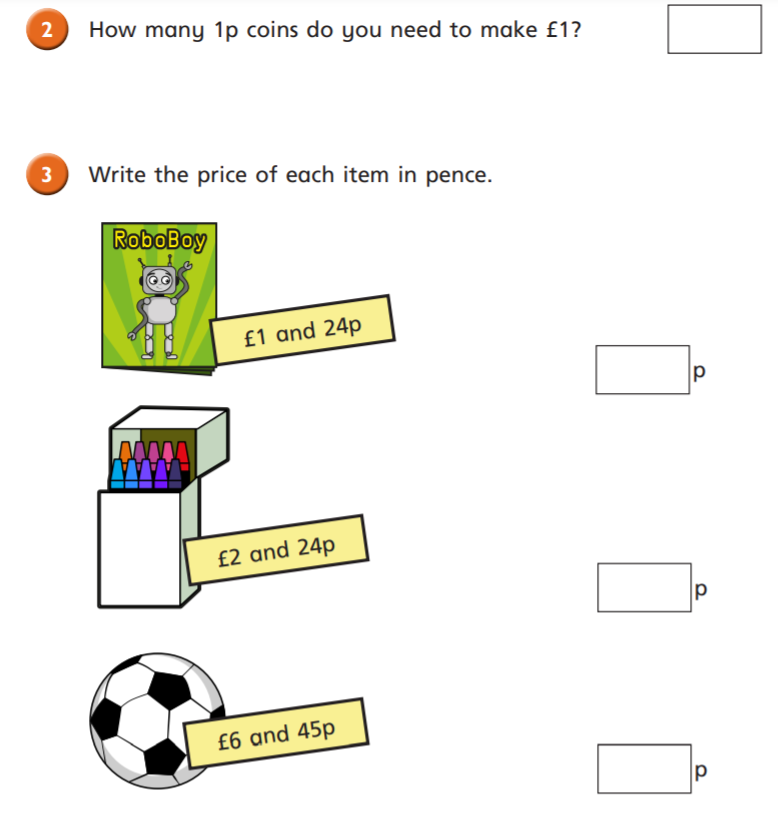 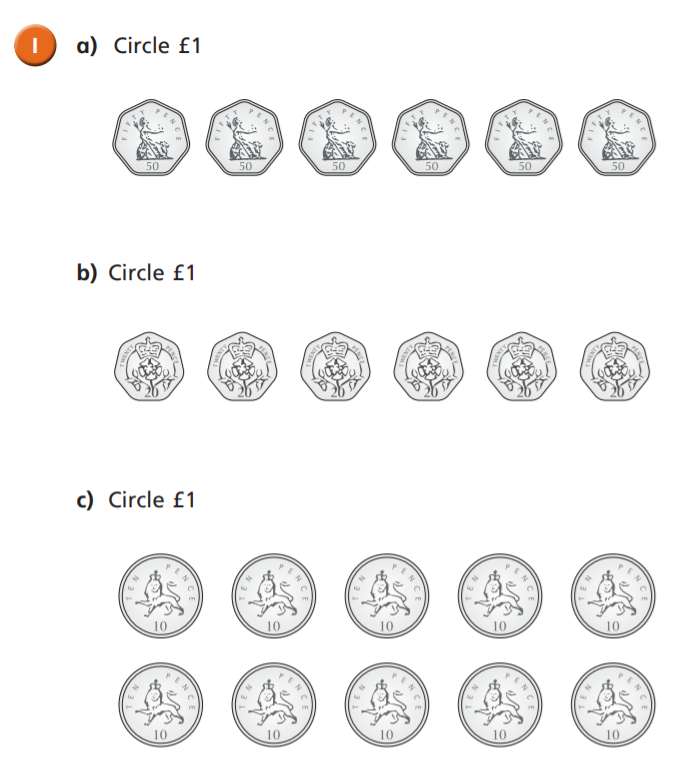 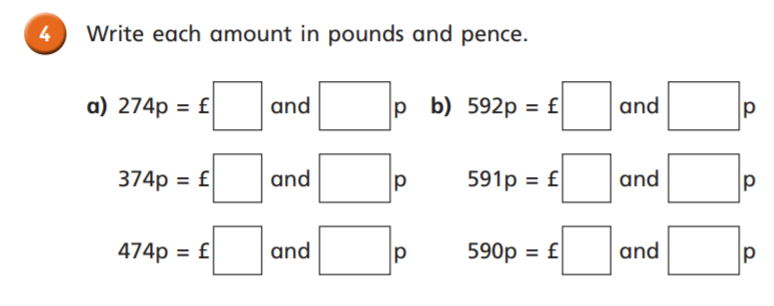 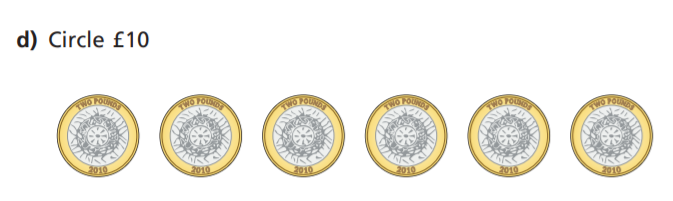 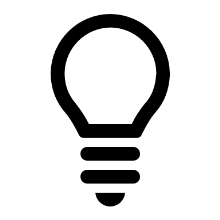 Independent Task
Year 3 & 4
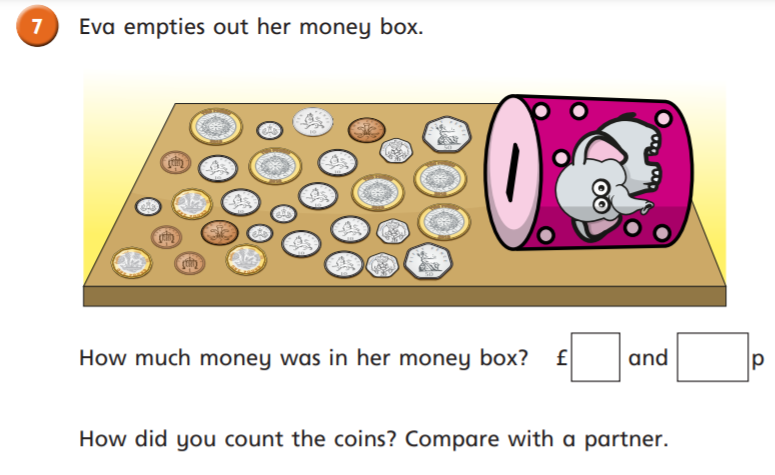 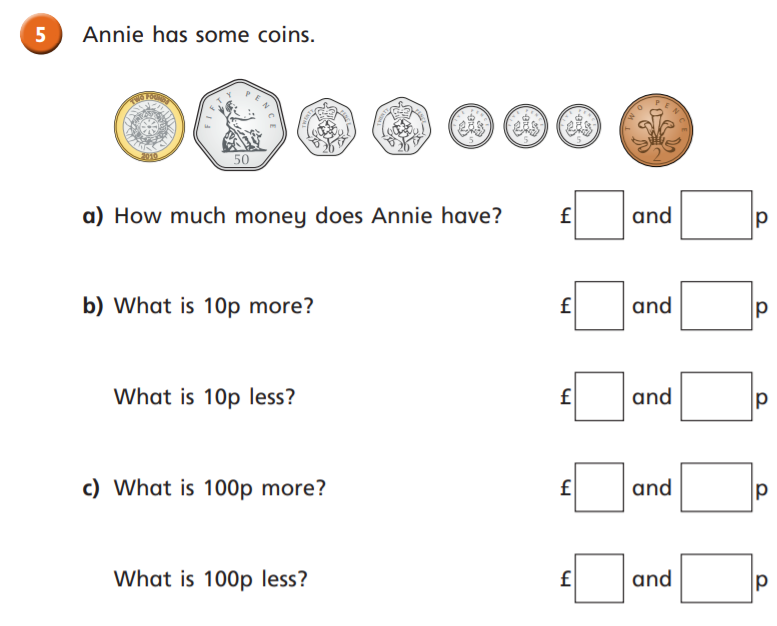 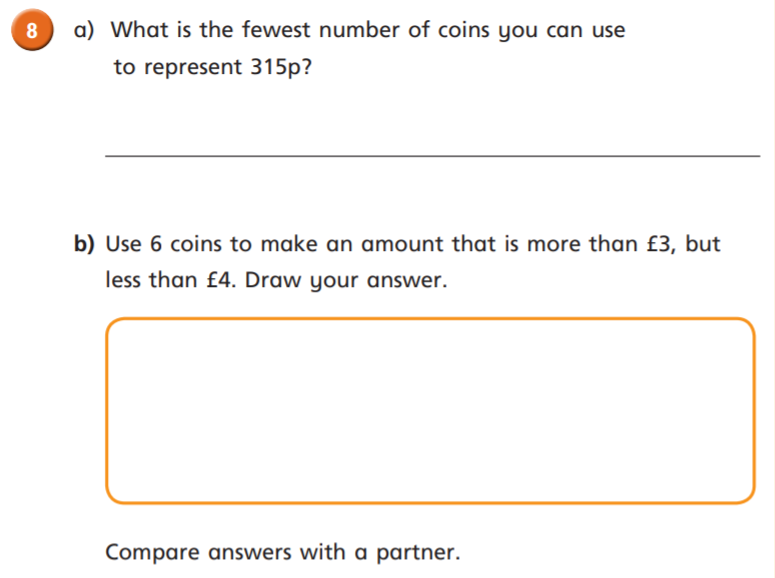 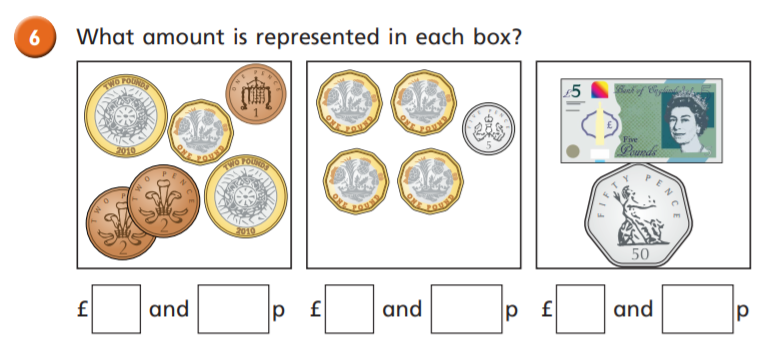 Plenary
Year 3 & 4
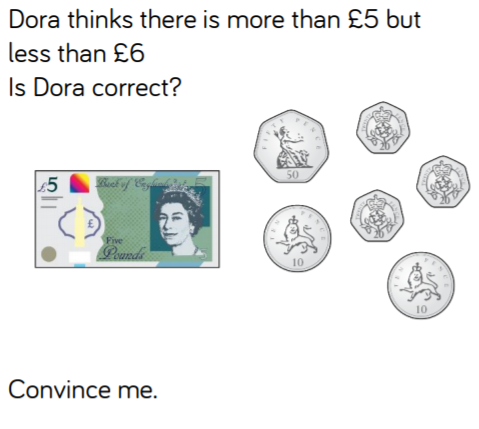 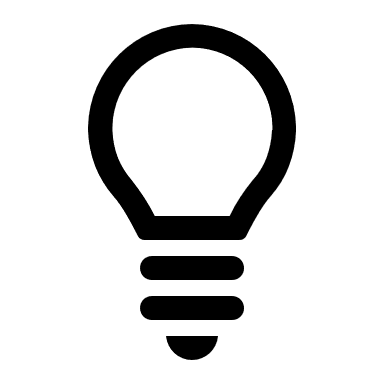 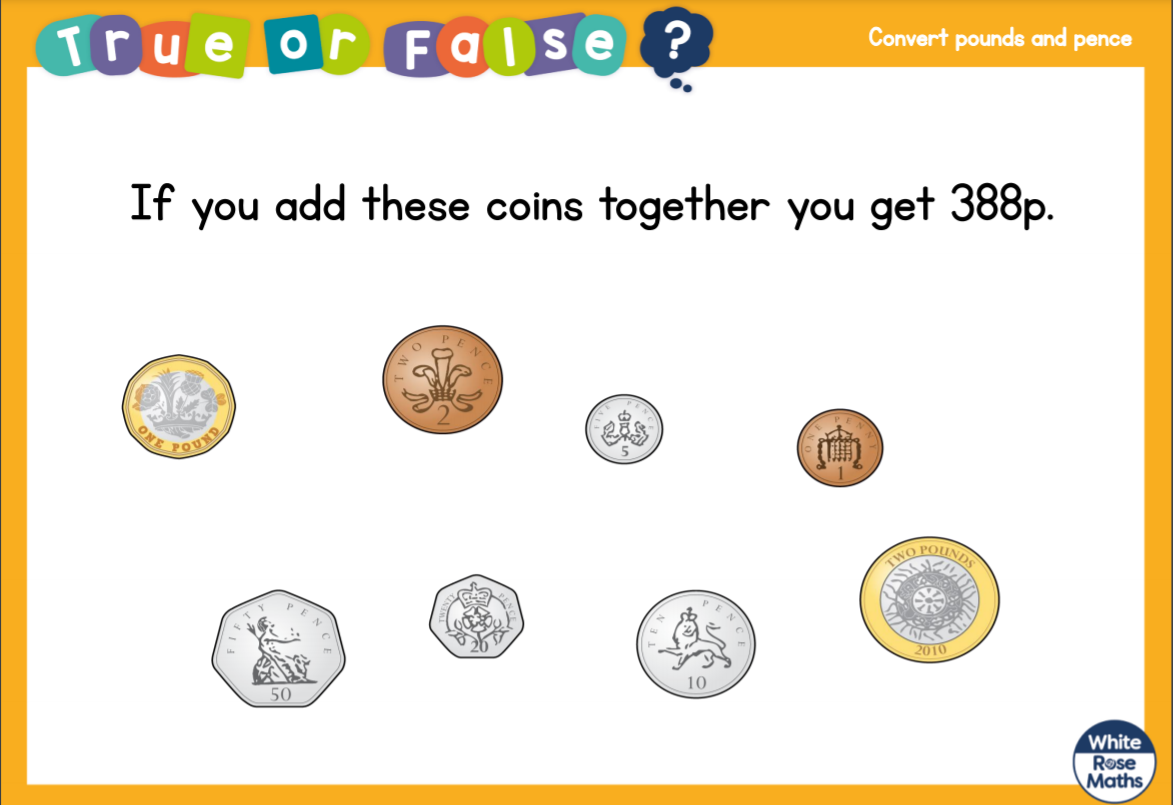